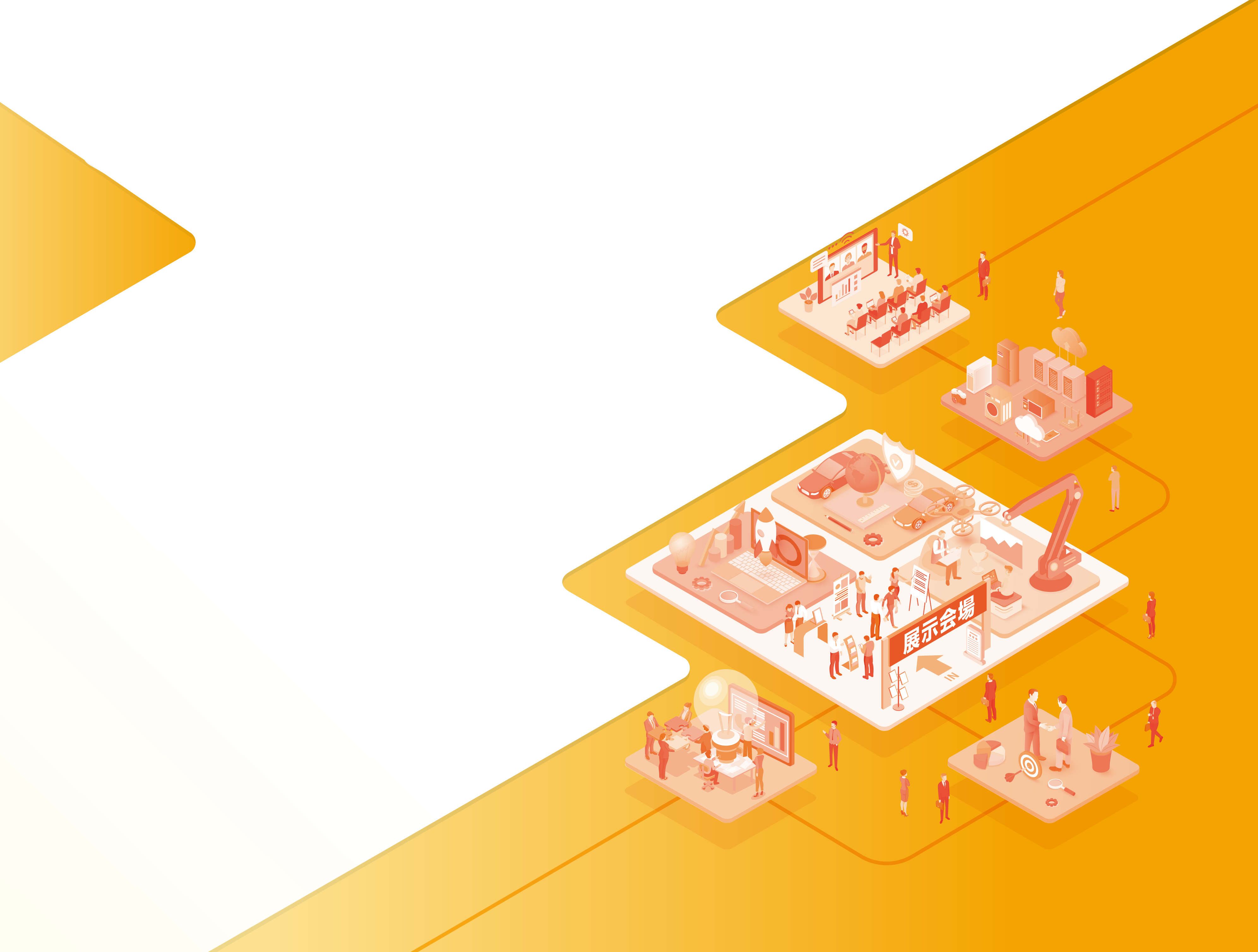 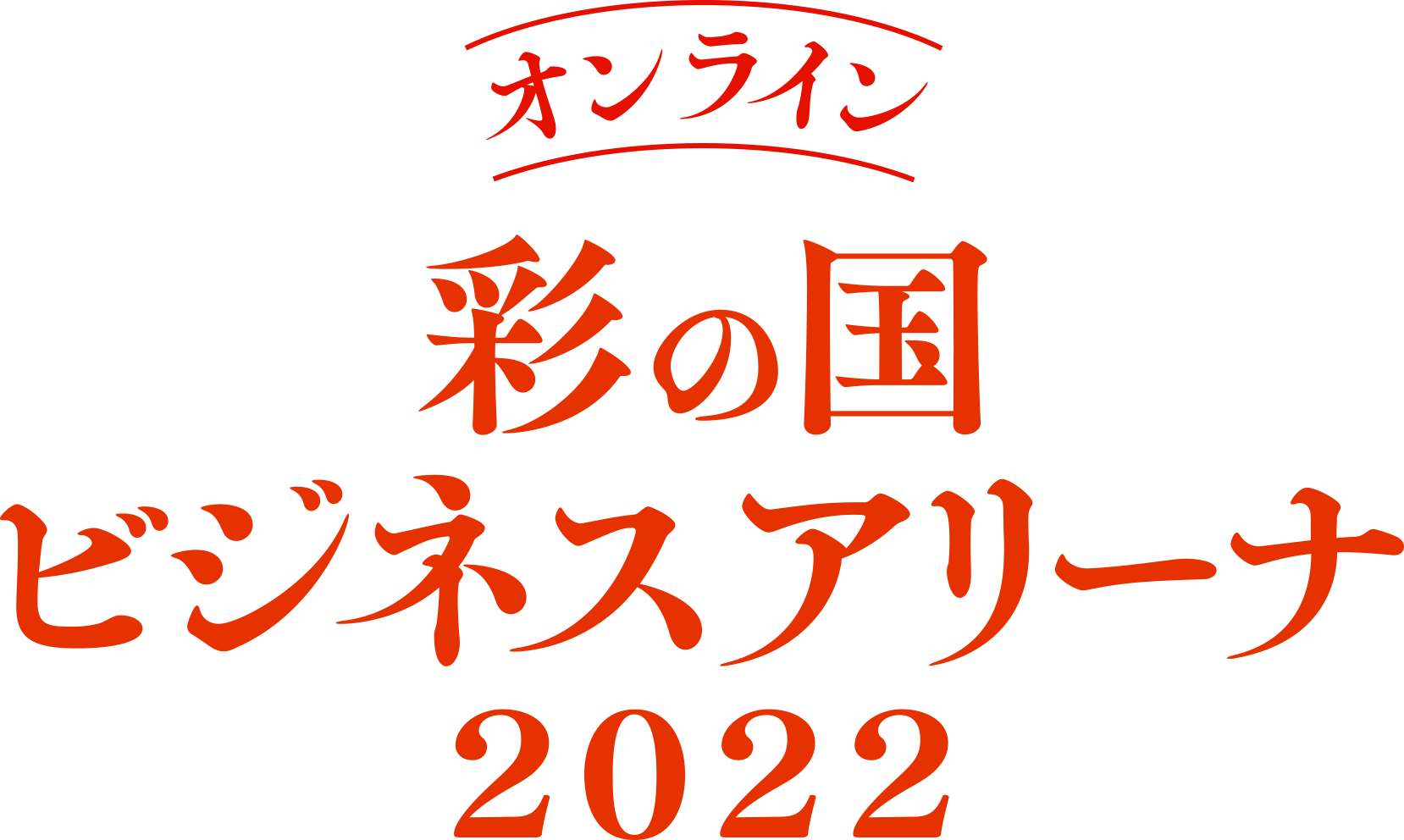 10/18
プレサイト
オープン！
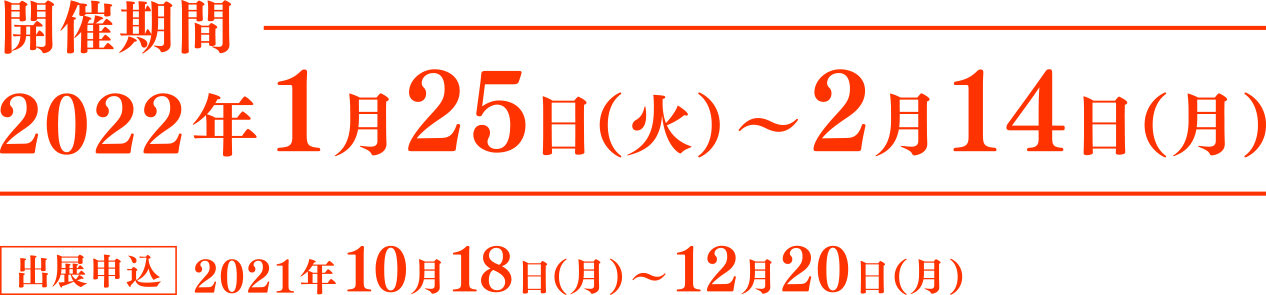 皆様のご意見をもとに、さらに機能を充実しました！